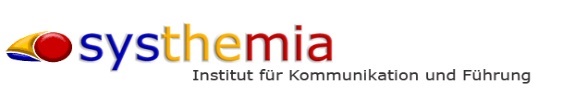 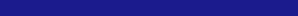 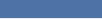 Lernen neu denken

Prof. Dr. Dr. h.c. Rolf Arnold







systhemia – Institut für Kommunikation und Führung

Seniorprofessor an der TU Kaiserslautern, 
Sprecher des Virtuellen Campus Rheinland-Pfalz (VCRP)
1
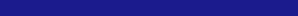 1.
Wo stehen wir mit unseren bildungstheoretischen und 
didaktischen Vorstellungen und Möglichkeiten?
Was wissen wir über die Herausbildung und Förderung 
nachhaltiger Potenzialentfaltung?
2.
Systemische Pädagogik: Die Gestaltung und Begleitung 
von Ichentwicklung
3.
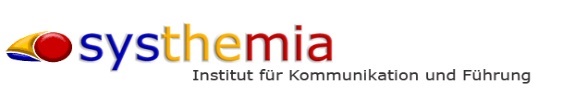 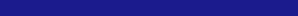 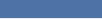 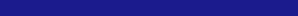 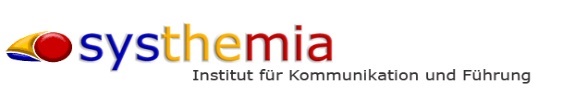 „Bedeutungen müssen konstruiert werden“
„Warum  ist das Vermitteln von Wissen oft so erfolglos? 

(…) 
Damit gesprochene oder geschriebene Worte und Sätze eine Bedeutung erlangen, muss das Gehirn des Empfängers über ein entsprechendes Vorwissen verfügen, es müssen also Bedeutungskontexte vorhanden sein, die den Zeichen ihre Bedeutung verleihen. 

Bedeutungen können somit gar nicht vom Lehrenden auf den Lernenden direkt übertragen, sondern müssen vom Gehirn des Lernenden konstruiert werden“ 






(Roth, G./ Lück, M.: Mit Gefühl und Motivation lernen. Neurobiologische Grundlagen der Wissensvermittlung im Training. 
In: Weiterbildung. Zeitschrift für Grundlagen, Praxis und Trends, 1/2010, S. 40-43 , S.40).
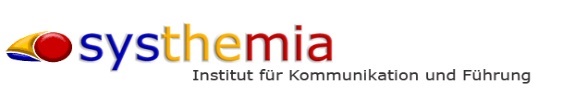 Facts or Fake News?


John Maynard Keynes rief den Beobachtern zu: 

„Wenn sich die Fakten ändern, 
ändere ich meine Meinung. 
Und Sie, was machen Sie?“
1.
Wo stehen wir mit unseren bildungstheoretischen und 
didaktischen Vorstellungen und Möglichkeiten?
Was wissen wir über die Herausbildung und Förderung 
nachhaltiger Potenzialentfaltung?
2.
Systemische Pädagogik: Die Gestaltung und Begleitung 
von Ichentwicklung
3.
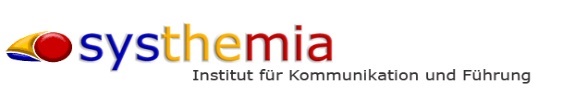 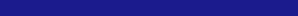 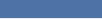 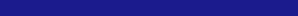 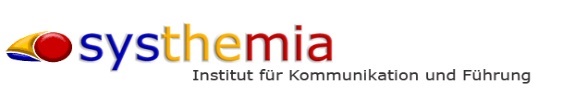 Unsere Arbeitswelt verändert sich...
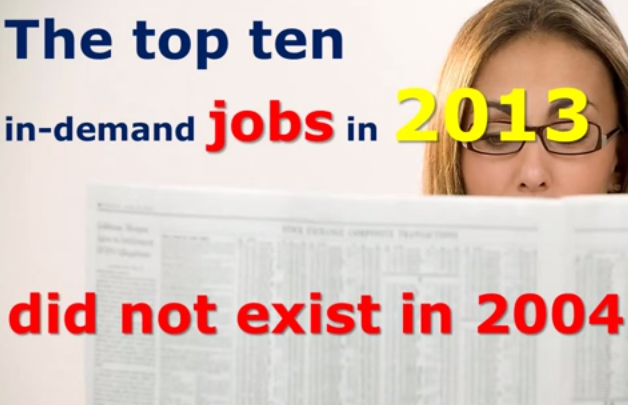 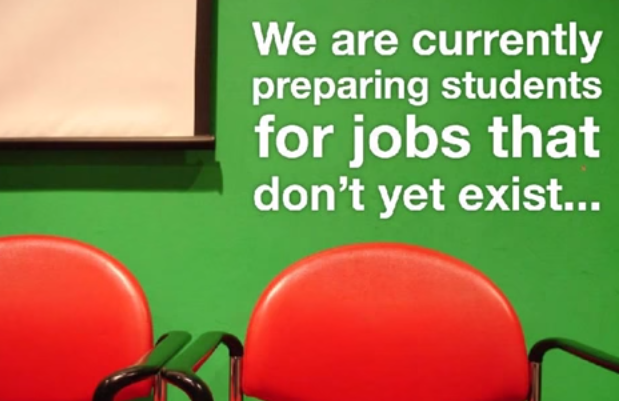 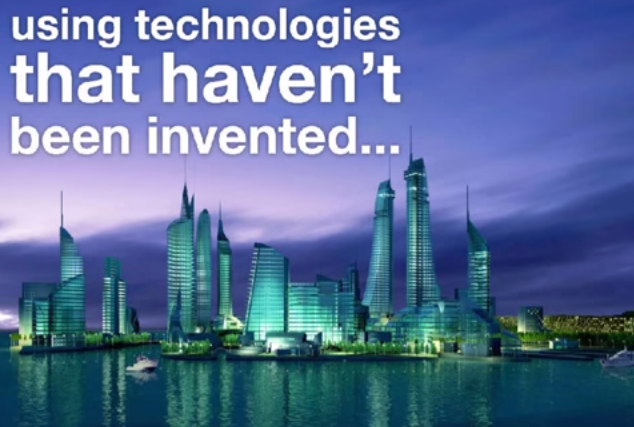 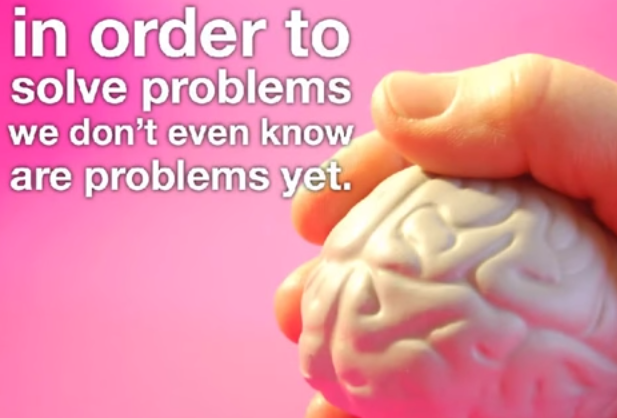 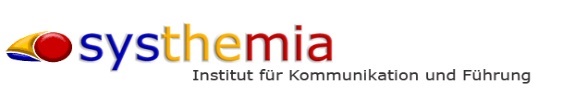 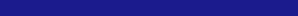 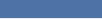 Entgrenzung der Kompetenzen
Kompetenz-arten
Fach-kompetenz
Methoden-
kompetenz
Sozial-
kompetenz
Emotionale
Kompetenz
Lern-formen
A
B
C
D
Formelles
Lernen
Informelles
Lernen
E
F
G
H
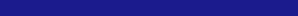 1.
Wo stehen wir mit unseren bildungstheoretischen und 
didaktischen Vorstellungen und Möglichkeiten?
Was wissen wir über die Herausbildung und Förderung 
nachhaltiger Potenzialentfaltung?
2.
Systemische Pädagogik: Die Gestaltung und Begleitung 
von Ichentwicklung
3.
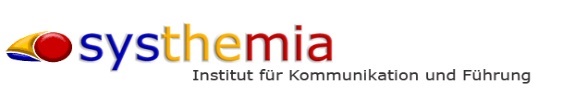 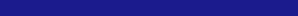 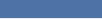 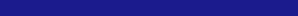 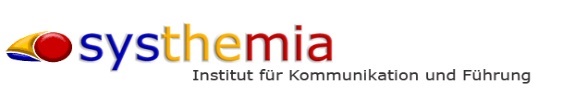 Gerald Hüther: 
Mit Freude Lernen – ein Leben lang. Göttingen 2016
„Interessanter und nachhaltig wirksam sind all jene Lernprozesse, bei denen es nicht nur zur Entstehung eines noch für gewisse Zeit fortbestehenden und in diesem Zeitraum auch besonders leicht erneut aktivierbaren synaptischen Erregungszustandes kommt. Das ist immer dann der Fall, wenn ein derartiges neues Erregungsmuster auch strukturell in Form eines neuartigen synaptischen Verknüpfungsmusters verankert werden kann. 

(…)
 Um solche strukturellen neuroplastischen Umbauprozesse in Gang zu bringen (…) muss die betreffende Wahrnehmung mit einer gleichzeitigen Aktivierung der für emotionale Erregungen zuständigen Bereiche in den tiefer liegenden Strukturen des Gehirns einhergehen. Die Wahrnehmung, das Erlebte, der Lerninhalt muss für diese Person wirklich wichtig, also subjektiv bedeutsam sein“ (Hüther 2016, S.38).
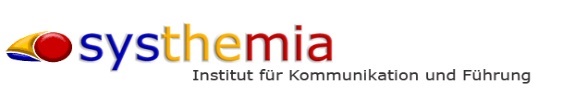 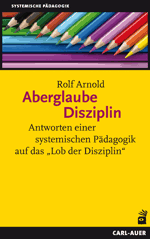 Die systemische 
    Kritik
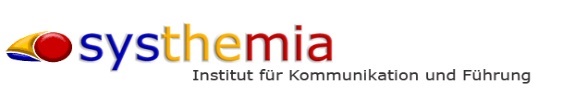 „Aberglaube Disziplin“
„Verlegenheit als Rezept?“

Welche Risiken und Nebenwirkungen hat die unbedingte „Wiederherstellung der Disziplin“?
Wie entwickelt man Einsichts- Konflikt und Verantwortungsfähigkeit bzw. „individuelle Regulationsfähigkeit“? 
Es geht nicht um Disziplin und Disziplinierung, sondern um Identität und Verantwortung.
Die Bildungspolitik Dänemarks folgt dem Slogan: „Wir kränken keine Kinder!“.
Erziehung ist ein „entwicklungsförderlicher Service der Erwachsenen für die Kinder“.
Prof. Dr. Rolf Arnold - Führung und Intervention in pädagogischen Prozessen - SoSe 2009
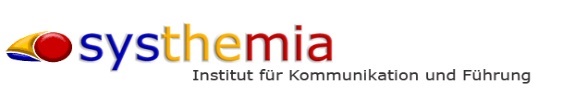 Die vier „B“ einer nachhaltig wirksamen Erziehung
Erziehungswirkungen basieren auf der Klarheit des Erziehungsverantwortlichen und seiner Beziehung zum Heranwachsenden. Vorraussetzungen einer wirksamen
Erziehung sind die vier „B“:

Bindung: Interesse am Wachstum und der Entwicklung
Begrenzung: Befestigung, nicht Eingrenzung
Begleitung: zurückhaltende, aber präsente Führung
Bildung: Höhere Entwicklung des Selbst

Sind diese vier Voraussetzungen nicht gegeben, sucht sich der Selbstausdruck des Heranwachsenden bisweilen verschlungene, aber auch verzweifelte Wege.
Disziplinprobleme verweisen zumeist auf einen Mangel in einem der vier B Aspekte. Grundlage allen erzieherischen Erfolges sind die Zuwendung und die Wertschätzung. In ihnen kommt die Bindung zum Ausdruck: Es geht um
zugewandte Grenzsetzung, nicht um begrenzende Zuwendung. Erziehungsexzesse sind „Abfuhrmöglichkeiten aufgestauter Affekte“ (Alice Miller) der Erziehungsperson
– mit bisweilen verheerenden Wirkungen für das Wachstum und die Entwicklung des einzelnen sowie die gesellschaftliche Kultur des Zusammenlebens.
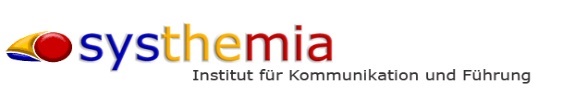 Möglichkeiten und Grenzen von Gegenstrategien:konkrete Handlungsansätze (1)
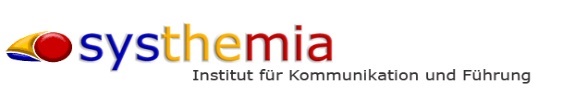 Möglichkeiten und Grenzen von Gegenstrategien:konkrete Handlungsansätze (2)
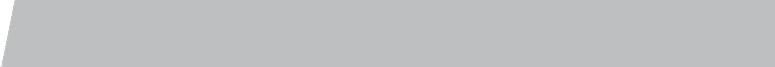 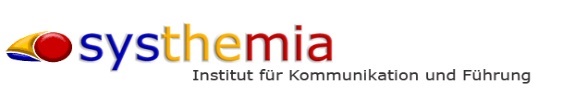 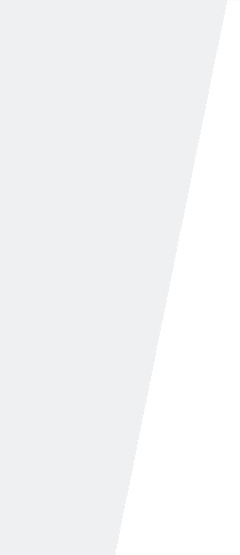 Selbstlern- und Selbstführungskompetenzen
Methodenkompetenzen

Lernkompetenz
… in der Lage sein, 
das eigene Lernen 
zu reflektieren, zu planen, 
zu gestalten und zu evaluieren

Wissenskompetenz
… in der Lage sein, 
die Recherche, Aneignung 
und Auswertung sowie das 
Management und das Mit-Teilen 
von Informationen zu handhaben

Kommunikationskompetenz
… in der Lage sein,
kooperative und kommunikative 
Prozesse zielgerichtet möglichst 
konfliktfrei und wirksam 
zu gestalten

Emotionale Kompetenz
… in der Lage sein, 
die eigenen Besonderheiten, 
Außenwirkungen sowie Wirkungen 
(er)kennen zu können und 
deren – negatives – Echo in 
den eigenen sozialen Beziehungen 
vermeiden zu können
ausgewählte Themen zur Entwicklung bzw. zum Training

Was ist Lernen?
Wie lernen Menschen am effektivsten (Tricks und Tipps)?
Welcher Lerntyp bin ich?
Wie plane ich meine Lernzeit?
Wie bereite ich mich erfolgreich auf Prüfungen vor?
etc.

Wie werte ich Texte, Inputs etc. aus?
Wie dokumentiere ich Zusammenhänge, Ergebnisse, Erkenntnisse etc.?
Wie strukturiere und visualisiere ich entsprechende Auswertungen?
Wie kooperiere ich bei Recherche, Auswertung und Management von Informationen?
Wie nutze ich das Internet?
etc.

Wie kann ich mit Kommunikationsstörungen umgehen?
Wie kann ich beziehungsstiftend kommunizieren?
Wie verhalte ich mich in Konfliktsituationen?
Wie interpretiere ich körpersprachliche Signale?
Wie bereite ich eine Stehgreifrede vor?
etc.

Was sind Emotionen und wie bestimmen sie meinen Alltag?
Wie kann man mit unangenehmen Emotionen umgehen?
Wie kann man vermeiden, sich selbst in Emotionen hineinzudenken? 
Kann man seine emotionalen Reaktionen gezielt verändern?
Wie lassen sich Beziehungen durch emotional intelligentes Verhalten 
förderlicher gestalten?
etc.?
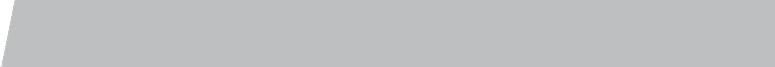 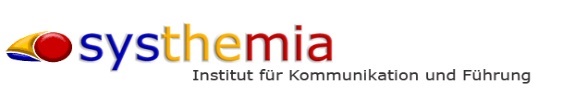 EntLehrt Euch! Ein Manifest
Der Mensch ist das lernfähige Tier!
Der Mensch ist lernfähig, aber unbelehrbar!
Lernen folgt einer Aneignungs-, keiner Vermittlungslogik!
Wir lernen von anderen, aber mit einsamen Gehirnen!
Lernen ist weniger Vorbereitung als vielmehr Ich-Stärkung!
Bildung ist Suchen, nicht Finden!
Selbstlernkompetenzen sind die eigentlichen Schlüsselfähigkeiten im Wandel!
Wir benötigen ein neues Verständnis von dem, was Lernen ist und wie es unterstützt werden kann!
Selbstlernen braucht anregende Arrangements, Wertschätzung, Anleitung und Begleitung!
Kompetenzentwicklung braucht den Rahmen lernender Organisationen!
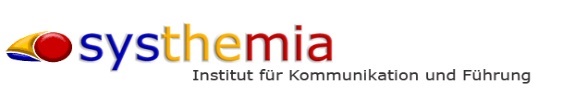 Ermöglichungsdidaktik: 
Systemische Weiterbildung Lernbegleitung
Was?
     drei dreitägige Module
	1 Meine pädagogische Haltung 
	2 Lernen neu denken
	3 Lernsituationen methodisch lebendig 	   	   gestalten
Wo? 
	in der Pfalz, Südbaden oder 	inhouse
Wann? 
auf Anfrage weitere Informationen bei: arnold@sowi.uni-kl.de
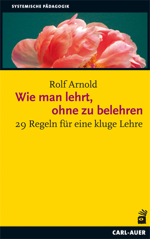 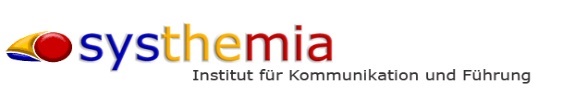 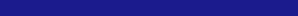 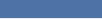 Vielen Dank für Ihre Aufmerksamkeit 





Kontakt:
arnold@sowi.uni-kl.de
www.uni-kl.de/paedagogik
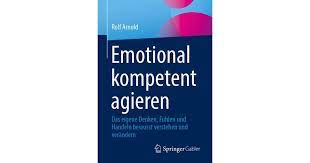 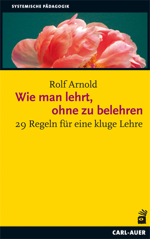 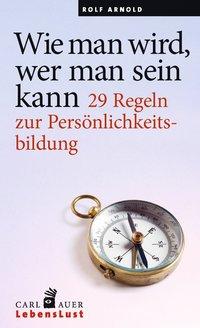 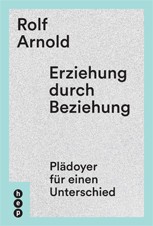 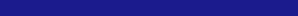 Prof. Dr. R. Arnold